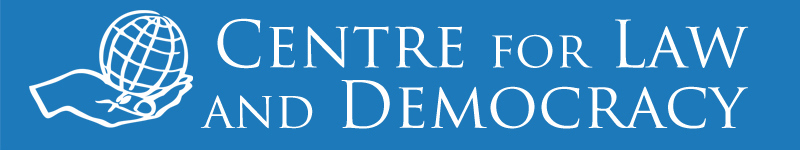 სასამართლო გადაწყვეტილებათა ხელმისაწვდომობა საქართველოში
24  იანვარი 2017: თბილისი
ანალიტიკური ანგარიში და რეკომენდაციები სასამართლო გადაწყვეტილებათა ხელმისაწვდომობის გაზრდის მიზნით საქართველოში 
ტობი მენდელი
პრეზენტაციის სტრუქტურა
ინფორმაციის თავისუფლების როგორც ადამიანის ერთ-ერთი თავისუფლების აღიარება 
კოფლიქტურ უფლებებს შორის ბალანსის დადგენა  
პრინციპები 
მნიშვნელოვანი ფაქტორები
ღია გადაწყვეტილებები
სხვა საკითხები
ინფორმაციის თავისუფლების როგორც ადამიანის ერთ-ერთი თავისუფლების აღიარება
ECHR ადრეული საქმეები - Leander v. Sweden, 1985; Gaskin v. United Kingdom, 1989; Guerra and Ors. v. Italy, 1998:
“ინფორმაციის მიღების თავისუფლება უკრძალავს ხელშემკვრელ სახელმწიფოს შეზღუდოს პირი მიიღოს  ინფორმაცია მესამე პირებისგან, რომლებიც გამოხატავენ სურვილსა და მზადყოფნას გასცენ აღნიშნული ინფორმაცია”
ზოგიერთ შემთხვევაში სასამართლო საუბრობს პირადი ცხოვრების ხელშეუხებლობაზე, რომელიც შეიძლება წარმოადგენდეს ერთ-ერთ გამონაკლისს.
ინფორმაციის თავისუფლების აღიარება - გაგრძელება
სპეციალური მომხსენებლების ადრეული განცხადებები:
1999 სასამართლო გადაწყვეტილება:
“გამოხატვის თავისუფლების ნაწილს წარმოადგენს საზოგადოების უფლება ქონდეს ღია წვდომა  ინფორმაციასთან და იცოდეს რა საქმიანობას ახორციელებს ხელისუფლება. აღნიშნული გარეშე სიმართლე დაკარგავდა მნიშვნელობას ხოლო საზოგადოების ჩართულობა მმართველობის პროცესში იქნებოდა დანაწევრებული.”
2004 სასამართლო გადაწყვეტილება :
“სახელმწიფო დაწესებულებებში დაცული ინფორმაციის ხელმისაწვდომობა წარმოადგენს ადამიანის ძირითად უფლებას რომელიც უნდა იყოს აღიარებული ეროვნულ დონეზე, ყოვლისმომცველი საკანონმდებლო ჩარჩოს საშუალებით.”
ინფორმაციის თავისუფლების აღიარება - გაგრძელება
დეკლარაციები
ინტერ-ამერიკული დეკლარაცია:
“სახელმწიფო დაწესებულებებში დაცულ ინფორმაციისადმი წვდომა წარმოადგენს ყოველი ინდივიდის ძირითად უფლებას. სახელმწიფოებს ეკისრებათ ვალდებულება უზრუნველყონ აღნიშნული უფლებით შეუფერხებელი სარგებლობა.” 
აფრიკული დეკლარაცია:
“საჯარო დაწესებულებები ინფორმაციას ფლობენ არა როგორც მათ საკუთარს არამედ წარმოადგენენ საზოგადოებრივი სიკეთის ზედამხედველებს. ყველას აქვს უფლება ქონდეს წვდომა მოცემულ ინფორმაციაზე, გარდა კანონით გათვალისწინებული კონკრეტული შემთხვევებისა.”
ინფორმაციის თავისუფლების აღიარება - გაგრძელება
საქმე: Claude Reyes (2006)

“სასამართლო მიიჩნევს, რომ კონვენციის მე-13 მუხლი უფლების განმტკიცებისას მოიძიო და მიიღო ინფორმაცია, იცავს ყველას უფლებას მოითხოვოს წვდომა სახელმწიფოს კოტროლს ქვეშ არსებულ ინფორმაციაზე, გარდა იმ შემთხვევებისა როდესაც სახეზეა კონვენციით გათვალისწინებული გამონაკლისი შემთხვევა.”
ინფორმაციის თავისუფლების აღიარება - გაგრძელება
ECHR: Társaság A Szabadságjogokért v. Hungary (2009); Kenedi v. Hungary (2009); Magyar Helsinki Bizottság v. Hungary (2016)
აღიარა უფლება, თუმცა მისით სარგებლობა დამოკიდებულია აშკარა მიზანზე. განსხვავებით ინტერ-ამერიკულ სისტემისგან სადაც აღნიშნული ცალკე მდგომ უფლებას წარმოადგენს. 
“როდესაც ინფორმაციის ხელმისაწვდომობა გადამწყვეტია ინდივიდის მიერ გამოხატვის თავისუფლებით სარგებლობის, უფრო კონრეტულად კი ინფორმაციის თავისუფლად მიღების და გავრცელებისთვის და როდესაც აღნიშნულზე უარის თქმა წარმოადგენს უფლებაში არამართლზომიერ ჩარევას.”
დამატებით საჯარო ინტერესის ელემენტი.
ინფორმაციის თავისუფლების აღიარება - გაგრძელება
გაერთიანებული ერების ადამიანის უფლებათა კომიტეტი: ზოგადი კომენტარი No. 34 
მუხლი 19, პარაგრაფი 2 - აღიარებს სახელმწიფო ორგანოებში დაცულ ინფორმაციაზე წვდომის უფლებას.
ასევე რამდენიმე გადაწყვეტილება და მოსაზრება.
ბალანსი – ზოგადი პრინციპები
უფლებებს შორის შეუძლებელია არსებობდეს წინასწარ დადგენილი იერარქია, რომელიც აკრძალავდა უფრო მაღლა მდგომი უფლების არსებობას. 
დამოუკიდებლად საქმის შინაარსისა (მუხლი 8 და 10)
პრაქტიკიდან გამომდინარე სასამართლოები მიმართავენ ბალანსის ტესტს 
“პირადი ცხოვრების ხელშეუხებლობის ინტერესი უნდა დაბალანსდეს გამოხატვის თავისუფლების წინააღმდეგ, რომელიც დაცულია კონვენციის მე-10 მუზლით (Von Hannover I v. Germany, 2004)
ხშირად გამოიყენება უფლებათა ჰორიზონტალური დაცვა; არსებობს უფლებათა დაცვის თანაბარი ინტერესი:
“ორივე კონტექსტში ყურადღება უნდა მიექცეს სამართლიანი ბალანსის დაცვას დაპირისპირებულ ინტერესებს შორის” (Von Hannover II v. Germany, 2012)
ზოგადი პრინციპები - გაგრძელება
ECHR იცავს პირადი ცხოვრების ხელშეუხებლობას და არა პერსონალურ მონაცემებს
ბოლო პერიოდში გადახვევები აღნიშნულიდან თუმცა განსხვავებული მიზნით 
როდესაც უპირისპირდება გამოხატვის ან ინფორმაციის თავისუფლებას, მნიშვნელოვანია აქცენტი კეთდებოდეს პირადი ცხოვრების ხელშეუხებლობაზე
გამოწვევა რადგან ხშირად ერთმანეთს უპირისპირდება საჯარო (ინფორმაციის თავისუფალი გაცვლა) და კერძო ინტერესი (ინდივიდის პირადი ცხოვრების ხელშეუხებლობა)
ინფორმაციის თავისუფლების საკითხზე საქმეების არ არსებობა, თუმცა მრავალი გამოხატვის თავისუფლებაზე
Von Hannover I (2004)
პრინცესა კაროლინის ყოველდღიური ცხოვრების ამსახველი ფოტოები 
სურათების მიმართ საზოგადოებრივი ინტერესის არ არსებობა:
“ფუნდამენტური განსხვავება… ფაქტების გაშუქებას შორის…რომლებიც დემოკრატიულ საზოგადოებაში ხელს უწყობენ დებატებს პოლიტიკოსების მიერ საკუთარი უფლებამოსილების განხორციელების შესახებ და რომლებიც აშუქებენ ინდივიდის პირადი ცხოვრების შემცველ მონაცემებს....როდესაც ისინი არ ახორციელებენ სამსახურებრივ უფლება-მოვალეობებს” 
“მოცემული მდგომარეობა არ წარმოადგენს პოლიტიკური თუ საჯარო დებატების საგანს იქიდან გამომდინარე, რომ გამოქვეყნებული ფოტოები და თანდართული კომენტარები უკავშირდება მხოლოდ მოსარჩელის პირად ცხოვრებას”
Von Hannover I (2004)
თხილამურებით სრიალის, ცხენზე ჯირითის, ზღვის სანაპიროს სურათები 
გერმანიის სასამართლოებმა დააკმაყოფილეს გარდა მცირეწლოვანთა და დაცვის სხვა მაღალი სტანდარტის არსებობის აუცილებლობის შემთხვევებისა 
განსხვავებით მაღალი თანამდებობის პირებისგან, ქონდათ პირადი ცხოვრების ხელშეუხებლობის უფლება საჯარო ადგილებშიც კი 
საჯარო ინტერესის ფართო საზღვრები, თუმცა მოცემულ შემთხვევაში საჯარო ინტერესის არ იყო სახეზე.
Von Hannover II (2012)
დიდი პალატა
კრიტერიუმები:
მნიშვნელოვანი საზოგადოებრივი ინტერესის მატარებელი დებატებისთვის (ფართო სფერო – მოიცავს ხელოვნებას, სპორტს და ა.შ.)
პირის როლი/თანამდებობა (რამდენად ცნობილია)
გავრცელებული ინფორმაციის ხასიათი (ყვითელი პრესა vs. მნიშვნელოვანი საკითხი)
პირის ქმედება (მოიწვიეს თუ არა პრესა)
ინფორმაციის მოპოვების გარემოებები (თანხმობა, ჩარევის ხარისხი)
Von Hannover II (2012)
თხილამურებით სრიალის და საზოგადოებრივ ღონისძიებებზე დასწრების ამსახველი ფოტოები - არ ეხება საზოგადოებრივ დებატებს 
განსხვავებული მიდგომა - შეუძლოდ მყოფი მეფის სურათები :
“მედიას ქონდა უფლება გაეშუქებინა თუ როგორ ახდენდნენ პრინცის შვილები ოჯახისადმი სოლიდარობისა და საკუთარი პირადი ცხოვრების შეთავსებას“ 
იძლევა საფუძველს დასკვნისთვის, რომ საკმარისია მცირე საჯარო ინტერესის არსებობა 
სხვაგვარად რომ ვთქვათ, მნიშვნელოვნად იხრება საჯარო ინტერესის მხარეს პირად ინტერესთან შედარებით
ინფორმაციის თავისუფლებისადმი მიმართება
ინფორმაციის თავისუფლება არის გამოხატვის თავისუფლების ნაწილი, შესაბამისად პრინციპები უნდა იყო ერთი და იგივე 
იგივე დასკვნა ინფორმაციის თავისუფლების გამონაკლისებზე საუბრისას:
ზიანისა და საჯარო ინტერესის ტესტები
“გამონაკლისი არის სახეზე მაშინ როდესაც არსებობს მნიშვნელოვანი ზიანის წარმოშობის რისკი და როდესაც მიყენებული ზიანი იქნება უფრო ძლიერი ვიდრე ინფორმაციის გასაჯაროების საზოგადოებრივი ინტერესი.” (2004 საერთო დეკლარაცია)
აღმატებულ საჯარო ინტერესს მივყავართ იგივე შედეგებამდე როგორც პირადი ცხოვრების ხელშეუხებლობის დაბალანსებას
დასაბუთება
პირადი ცხოვრების ხელშეუხებლობა:
“ძირითადი მიზანია დაიცვას თითოეული პიროვნების პირადი განვითარება სხვა ინდივიდებთან ურთიერთობისას, მესამე მხარეთა ჩარევის გარეშე” (Von Hannover II)
სასამართლოების შემთხვევაში, კითხვის ნიშნები პირადი ცხოვრების ხელშუხებლობის დაცვის მოლოდინთან დაკავშირებით, განსაკუთრებით სისხლის სამართლის საქმეებზე
საჯარო რესურსის გამოყენება პრობლემების გადაჭრის მიზნით 
სასამართლო გადაწყვეტილებათა ღიაობა:
“იცავს მოსარჩელეებს სამართალწარმოების დახურულ გარემოში, საჯარო კონტროლის გარეშე წარმართვისაგან; აღნიშნული ასევე წარმოადგენს სასამართლოსადმი ნდობის ჩამოყალიბების ერთ-ერთ საშუალებას...ხელს უწყობს სამართლიანი სასამართლოს პრინციპის იმპლემენტაციას, რომელიც ნებისმიერი დემოკრატიული სახელმწიფოს ფუნდამენტურ პრინციპს წარმოადგენს (Pretto v. Italy, 1983)
ინტერესთა ბალანსი, ღია სასამართლო პროცესები
ავტომატურად ეწირება პირადი ცხოვრების ხელშეუხებლობის პრინციპი 
ღიაობა სასამართლო დარბაზში მყოფ პირთა წინაშე განსხვავდება ღიაობისგან მსოფლიოს წინაშე (როგორც რესტორანი vs. გაზეთის პირველი გვერდი) 
თუმცა მედიას შეუძლია გააშუქოს სასამართლო პროცესები, შესაბამისად დავიწყებულია პირადი ცხოვრების ხელშეუხებლობა 
განიხატვის თავისუფლების (და შესაბამისად ინფორმაციის თავისფულების) შეზღუდვა უნდა იყოს აუცილებელი
ინტერესთა ბალანსი, ღია სასამართლო პროცესები
ჯაშუშები (Spycatcher) საქმე (Observer and Guardian v. the United Kingdom, 1991): ჯაშუშის მოგონებების გასაჯაროების შეზღუდვა:
წიგნის ა.შ.შ-ში გამოქვეყნებამდე, შეზღუდვები დაშვებულ იქნა გაერთიანებულ სამეფოში, რადგან ისინი იყო ეფექტური 
ა.შ.შ-ში გამოქვეყნების შემდეგ, გაერთიანებულ სამეფოში ინფორმაცია უკვე იყო ფართოდ ხელმისაწვდომი საზოგადოებისთვის, შესაბამისად შეზღუდვების დაწესება კარგავდა აზრს – “ზიანი უკვე იყო დამდგარი”
იგივე პრინციპები გამოიყენება პირადი ცხოვრების ხელშეუხებლობასთან მიმართებით
დახურული სასამართლო სხდომები
ძალზედ იშვიათი
“აღნიშნულს პირდაპირ უნდა მოითხოვდეს არსებული გარემოებები” (Diennet v. France, 1995) 
კიდევ უფრო იშვიათი მხოლოდ პირადი ცხოვრების ხელშეუხებლობის მოტივით, გარდა მცირეწლოვნებისა: ყველა საქმე გარკვეულწილად მოიცავს პირადი ცხოვრების ელემენტებს 
ზოგიერთი მიღებული მაგალითი:
სახელმწიფო უსაფრთხოება 
მოწმეთა და ზოგჯერ მხარეთა 
მცირეწლოვანთა დაცვა – გაერთიანებულ სამეფოში ინფორმაციის დახურვის პრეზუმცია 
მისაღებია როდესაც არსებობს პროცესების დახურვის პრეზუმცია საქმეთა გარკვეული კატეგორიასთან მიმართებით, მხოლოდ იმ შემთხვევაში, როდესაც სასამართლოს შეუძლია მიიღოს საწინააღმდეგო გადაწყვეტილება ღიაობის სასარგებლოდ (B. and P. v. United Kingdom, 2001)
დახურული სასამართლო სხდომები
Diennet v. France, 1995:
არგუმენტი რომ ექიმის დაკითხვას შესაძლებელია გამოეაშკარავებინა პაციენტთა პირადი ცხოვრების შემცველი დეტალები
სასამართლომ ცალსახად მიუთითა, რომ ამ შემთხვევაშიც კი პროცესების ბლანკეტური დახურვა იყო მიუღებელი; ნაცვლად ამისა უნდა დაიხუროს სასამართლო პროცესის მხოლოდ გარკვეული ნაწილი (მსგავსად მონაცემების დაშტრიხვისა):
“თუკი პროცესის განმავლობაში დადგებოდა პაციენტთა პირადი ინფორმაციის გამჟღავნების საშიშროება სასამართლოს ექნებოდა შესაძლებლობა სხდომა წარემართა in camera”
გადაწყვეტილებათა საქვეყნოობა
მუხლი 6(1) ECHR: “სასამართლო გადაწყვტილება უნდა გამოცხადდეს საჯაროდ”
აშკარაა, რომ აღნიშნული ეხება სრულ გადაწყვეტილებას (გადაწყვეტილება და დასაბუთება)
Ryakib Biryukov v. Russia (2008): გამოცხადდა გადაწყვეტილება თუმცა არა სრული დასაბუთება 
“დაცული მიზანი ... სასამართლო ხელისუფლების კონტროლის უზრუნველყოფა – ვერ იქნა მიღწეული მოცემულ საქმეში, რადგან საზოგადოებისთვის არ იყო ხელმისაწვდომი სასამართლო გადაწყვეტილების დასაბუთება“
გადაწყვეტილებათა საქვეყნოობა - გაგრძელება
არაპრაქტიკულია სრულ სასამართლო გადაწყვეტილებათა სხდომის დარბაზში წაკითხვა: 
მოსამართლეები ხშირად გადაწყვეტილების დასაბუთებას წერენ პროცესის შემდგომ 
ჭირდება დიდი დრო 
ვერ უზრუნველყობს ხელმისაწვდომობას იგივე ხარისხით როგორც გადაწყვეტილების წერილობითი სახით გაცემა Pretto v. Italy, 1983 (სასამართლოს სრული შემადგენლობა):
პრაქტიკა ევროპის ფარგლებში განსხვავებულია 
“ევროსაბჭოს მრავალ წევრ სახელმწიფოს აქვს ამა თუ იმ განცხადებით/შუამდგომლობით სასამართლოსადმი მიმართვის ტრადიცია, თუმცა აღნიშნული არ ვრცელდება სასამართლო გადაწყვეტილებათა საჯაროდ გამოცხადებაზე. მოცემული ქვეყნების სასამართლოთა (ყველა ან ნაწილი) გადაწყვეტილებები არის ხელმისაწვდომი. განსაკუთრებით აღნიშნული ეხება საკასაციო სასამართლოს, სადაც საჯაროა კანცელარიაში დაცული მხარეთა მიერ წარდგენილი დოკუმენტები”
გადაწყვეტილებათა საქვეყნოობა - გაგრძელება
აშკარაა რომ წვდომა უნდა ქონდეს საზოგადოებას ფართო გაგებით 
Werner v. Austria (1997)
მესამე მხარეთა დაშვება, როდესაც ისინი ასაბუთებენ შესაბამისი ინტერესის არსებობას არ არის საკმარისი – უნდა იყოს ხელმისაწვდომი ფართო საზოგადოებისთვის როგორც უფლება.
ზოგიერთ შემთხვევაში გარდაუვალია სასამართლო გადაწყვეტილებაში სენსიტიური მონაცემების არსებობა 
“მიუხედავად ამისა საზოგადოებისთვის გადაწყვეტილების სრულ ტექსტზე წვდომის შეზღუდვა არ არის მიღებული … სახელმწიფო უსაფრთხოების არსებობის შემთხვევაშიც კი (მაგ. ტერორისტული ქმედებები) … არსებობს მექანიზმები, რომლებიც უზრუნველყოფენ სახელმწიფო საიდუმლოების დაცვას საჯარო ინტერესის სრული იგნორირების გარეშე” (Raza v. Bulgaria, 2010)
გადაწყვეტილებათა საქვეყნოობა - გაგრძელება
ე.ი. სასამართლო გადაწყვეტილება სრულად (მათ შორის სამოტივაციო ნაწილი) უნდა გამოცხადდეს სხდომათა დარბაზში ან უნდა იყოს სრულად ხელმისაწვდომი წერილობითი სახით საზოგადოებისთვის 
ევროპული ქვეყნების უმრავლესობა მიმართავს სწორედ ამ უკანასკნელს (ონლაინ ან რეესტრის მეშვეობით)
თუკი გადაწყვეტილება ცხადდება საქვეყნოთ, აზრს კარგავს მის გაცემაზე უარის თქმა
სხვა საკითხები: იურიდიული პირები
აშკარაა რომ იურიდიულ პირებს არ გააჩნიათ პირადი ცხოვრება (არ აირს რელევანტური იურიდიული პირებისთვის)
Federal Communications Commission v. AT&T (2011):
ა.შ.შ-ს უზენაესი სასამართლო: “ჩვენ უარვყოფთ არგუმენტს, რომლის თანახმადაც პირადი ცხოვრების ხელშეუხებლობის სტანდარტები უნდა გავრცელდეს იურიდიულ პირებზეც, იქიდან გამომდინარე, რომ ინფომრაციის თავისუფლების აქტით პირის განმარტება მოიცავს კორპორაციასაც. ინფორმაციის თავისუფლების აქტით განსაზღვრული პირადი ცხოვრების დაცვის სტანდარტები არ ვრცელდება კორპორაციებზე.”
დაცულია სხვა სახის კორპორატიული ინტერესი: კომერციული საიდუმლოება.
სხვა საკითხები : რესურსები
არგუმენტი, რომ სასამართლოებს არ აქვთ საკმარისი რესურსები არის მიუღებელი 
საქმე გავქვს ადამიანის უფლებასთან
უნდა იყოს ძირითადი საქმიანობის ნაწილი 
შეიძლება დაწესდეს ასლის გადაღების საფასური 
ხარჯი არის დაბალი თუ გადაწყვეტილება იწარმოება ელექტრონულად 
უკეთესი პრაქტიკა: პროაქტიულად გამოქვეყნება (იაფი, სწრაფი)
რეკომენდაციები
ფუნდამენტური პრინციპი: ინფორმაციის ხელმისაწვდომობასა და პირადი ცხოვრების ხელშეუხებლობას  შორის ვერ იარსებებს წინასწარ დადგენილი იერარქია
შეფასება უნდა მოიცავდეს ამ ინტერესების დაბალანსებას (მათ შორის იმ შემთხვევაში, როდესაც საკითხი ეხება „სპეციალური კატეგორიის“ მონაცემებს - არსებობს ასევე  ინფორმაციის ხელმისაწვდომობის „სპეციალური საჭიროება“, როგორიც არის მაგალითად კორუფციის გამოვლენა).)
დაცვის საგანი არის პირადი ცხოვრების ხელშეუხებლობა და არა პერსონალური მონაცემები (ორი სრულიად განსხვავებული მიზანი და მასშტაბი).
რეკომენდაციები, გაგრძელება
საერთაშორისო სასამართლოების მიერ ჩამოყალიბებულია სპეციალური კრიტერიუმები, რომლებიც ამ ორი ინტერესის დაბალანსებას ემსახურება
აღნიშნული სასამართლო გადაწყვეტილებები უპირატესობას ანიჭებენ ღიაობის ინტერესს, იმ შემთხვევებში როდესაც აშკარაა, რომ ინფორმაციის გასაჯაროება ხელს შეუწყობს საჯარო დებატების წარმართვას ამა თუ იმ საზოგადოებრივი მნიშვნელობის საკითხზე.
აღნიშნული ყოველთვის არის სახეზე, როდესაც საკითხი ეხება სასამართლო გადაწყვეტილებებს
ე.ი. ყოველთვის უნდა არსებობდეს სასამართლო გადაწყვეტილებათა ღიაობის ძლიერი პრეზუმცია. სასამართლომ შესაძლებელია მიიღოს განსხვავებული გადაწყვტილება, მხოლოდ გამონაკლის შემთხვევებში შესაბამისი დასაბუთების პირობებში.
ღიაობის ინტერესი უფრო ძლიერია სისხლის სამართლის საქმეების შემთხვევაში
რეკომენდაციები, გაგრძელება
იმ შემთხვევაში, როდესაც სასამართლო პროცესი არის ღია ან/და სასამართლო გადაწყვეტილება ცხადდება საჯაროდ თითქმის შეუძლებელია გადაწვეტილების გაცემაზე უარის თქმის დასაბუთება
სასამართლო პროცესები იშვიათად ცხადდება დახურულად მხარეთა პირადი ცხოვრების ხელშეუხებლობის მოტივით (გამონაკლისია მცირეწლოვანთა ინტერესები)
საჭიროების შემთხვევაში, შესაძლებელია, რომ დაიხუროს სასამართლო პროცესის გარკვეული ნაწილი
დაუშვებელია მთლიანი გადაწყვეტილების საიდუმლოდ გამოცხადება - მხოლოდ შესაბამისი ნაწილების (მაგ., ბავშვების შემთხვევაში ინიციალების გამოყენება).
რეკომენდაციები, გაგრძელება
პირადი ცხოვრების ხელშეუხებლობის ინტერესი ვერ ექნებათ კომპანიებს (მათ ეხებათ სხვა, მაგალითად - კომერციული საიდუმლოების დაცვის ინტერესი)
გაუმართლებელია სასამართლო გადაწყვეტილებების გაცემაზე უარის თქმა არასაკმარის ადამიანურ/ადმინისტრაციულ რესურსზე მითითებით
დასკვნა
ეს არის ძალზედ მნიშვნელოვანი და საინტერესო დებატი 
ჩემთვის პატივია ვიყო მისი ნაწილი 
Toby@law-democracy.org
www.law-democracy.org